Semester-II
E-Commerce
		Introduction to E-Commerce


	                		          Dipak Jaiswal
			         Department of Commerce (Day)
		                            	     T.H.K. Jain College
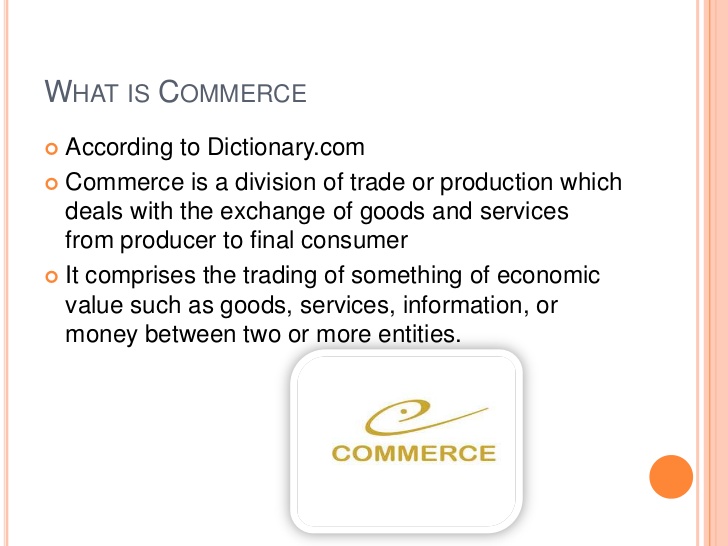 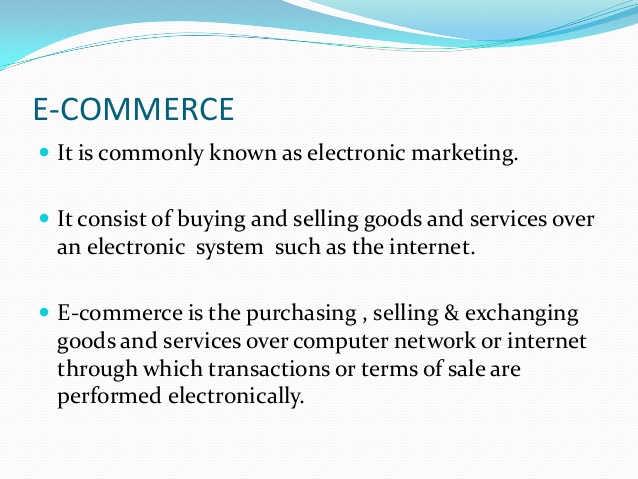 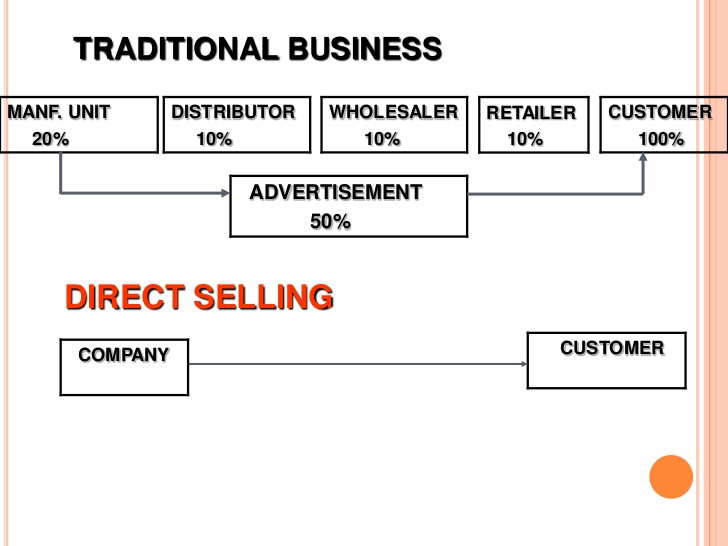 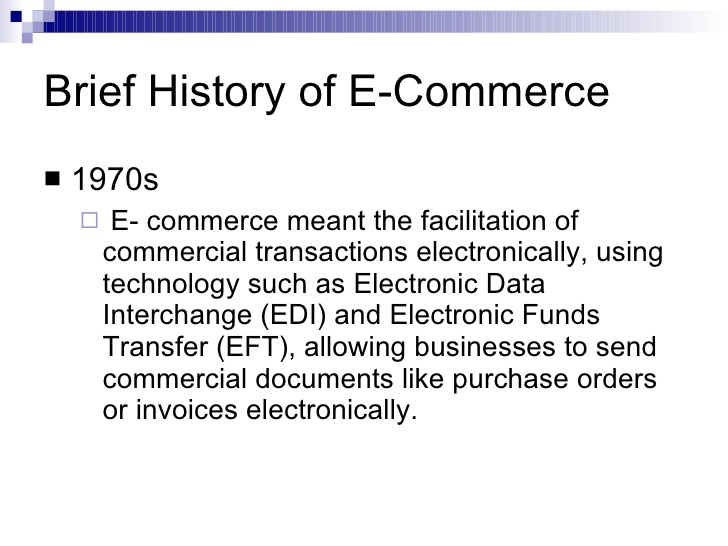 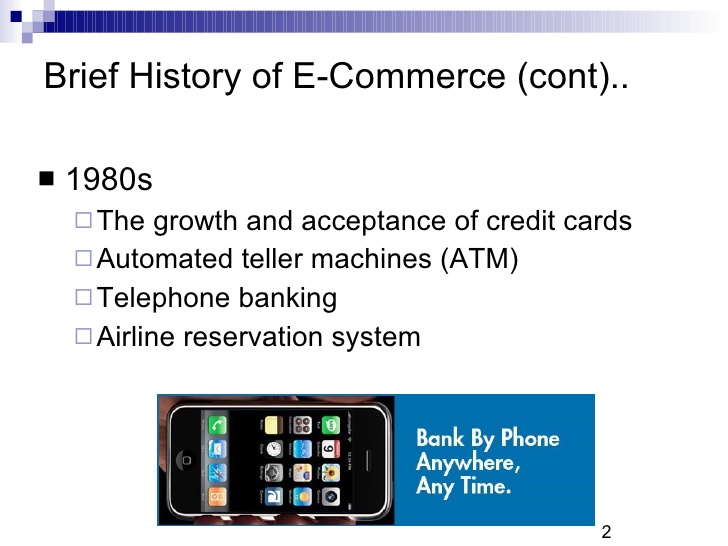 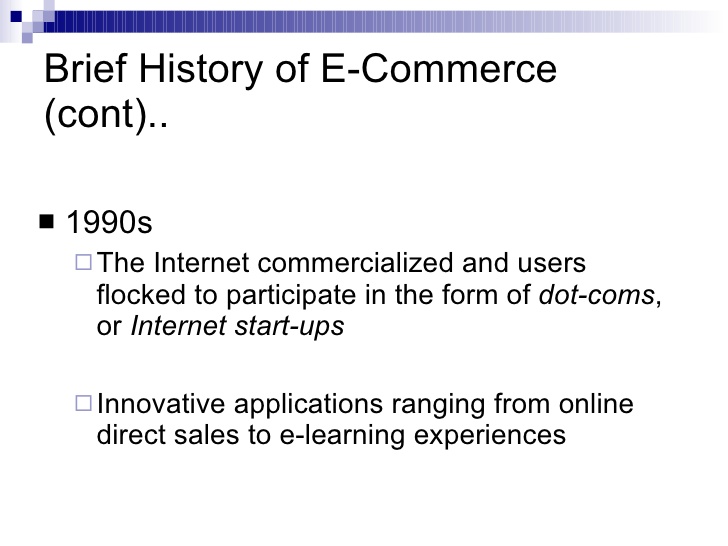 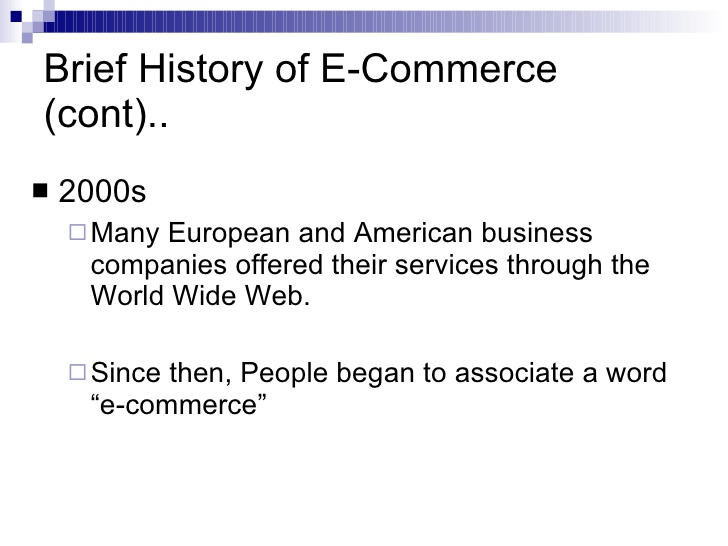 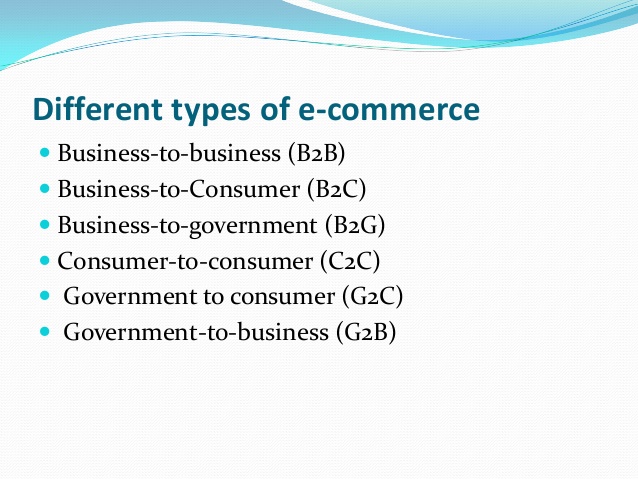 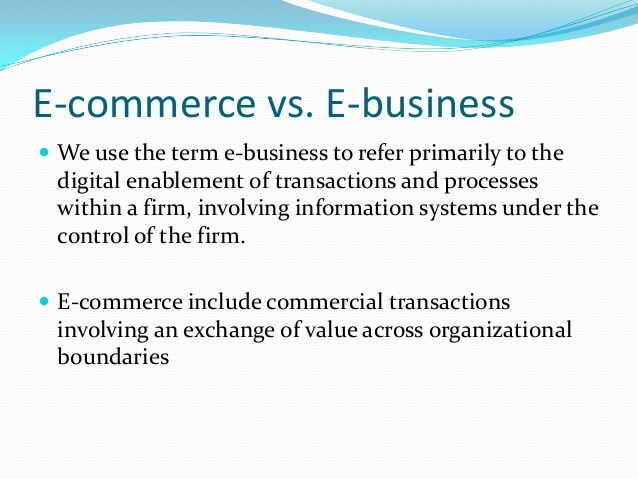 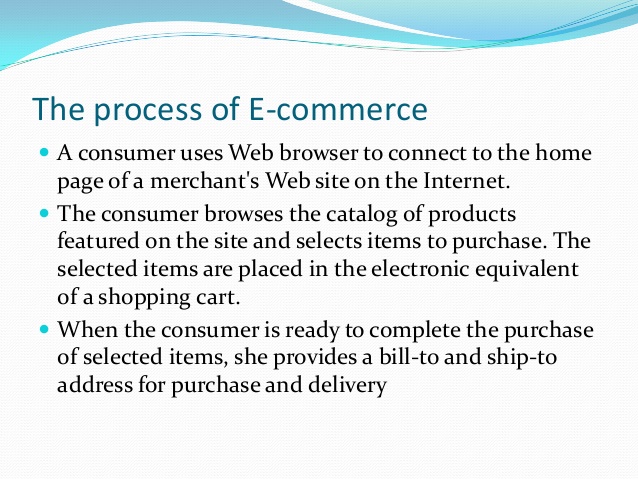 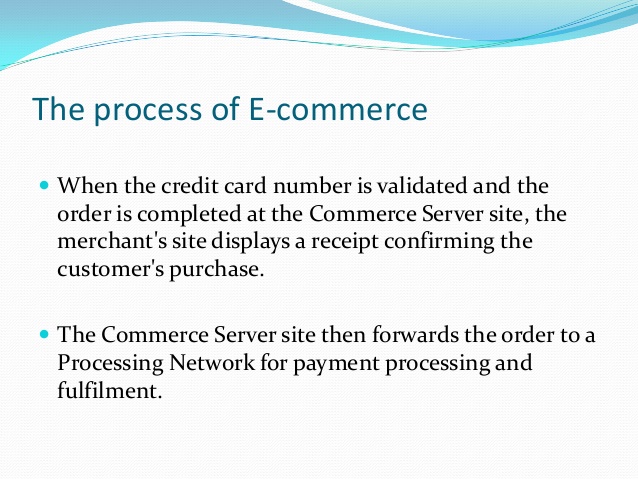 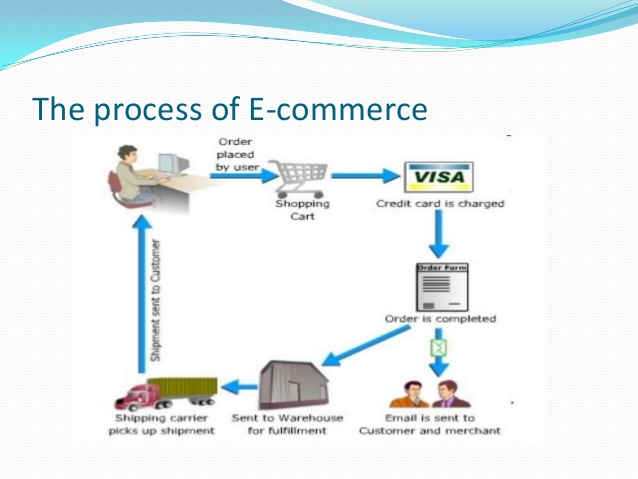 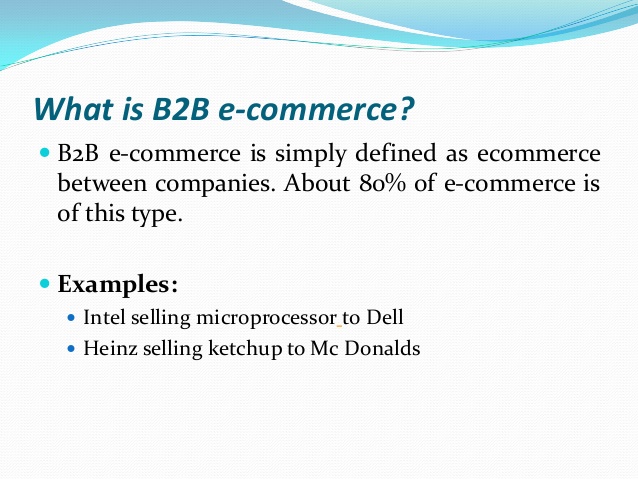 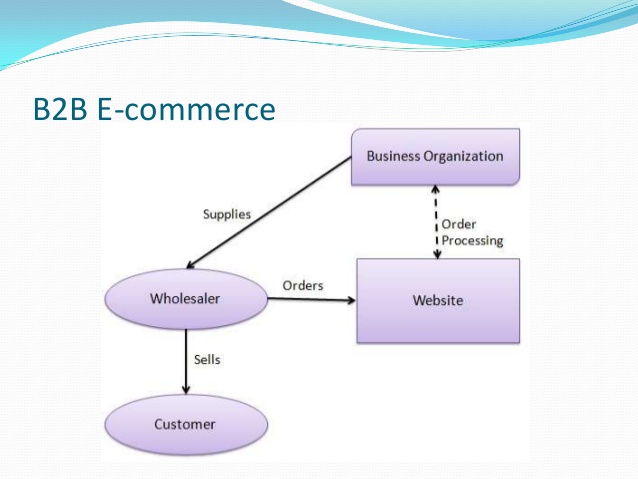 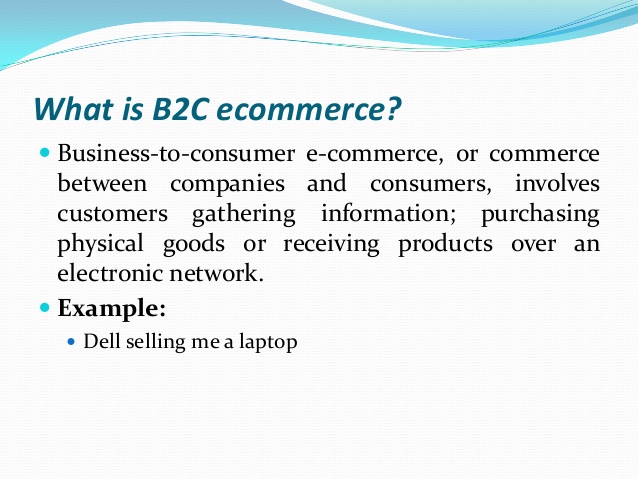 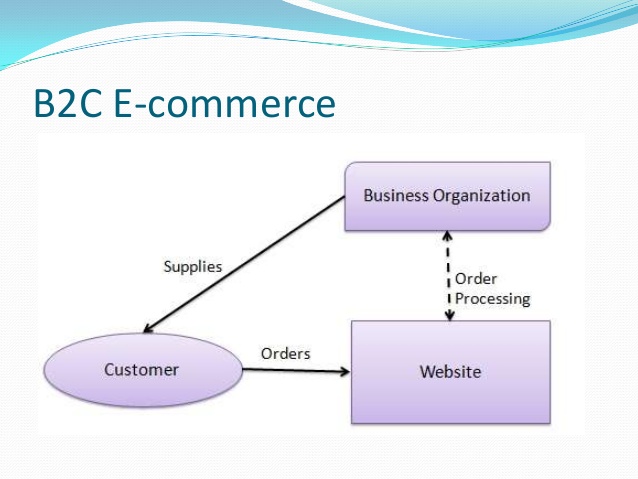 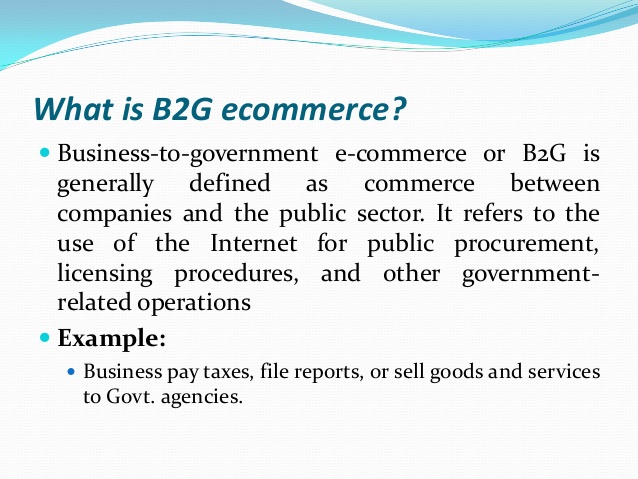 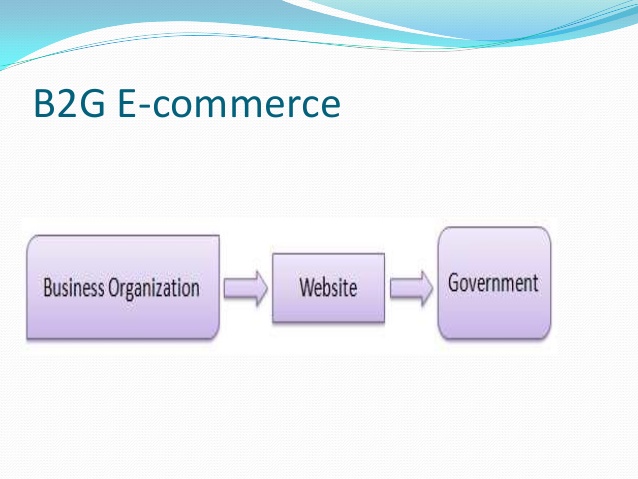 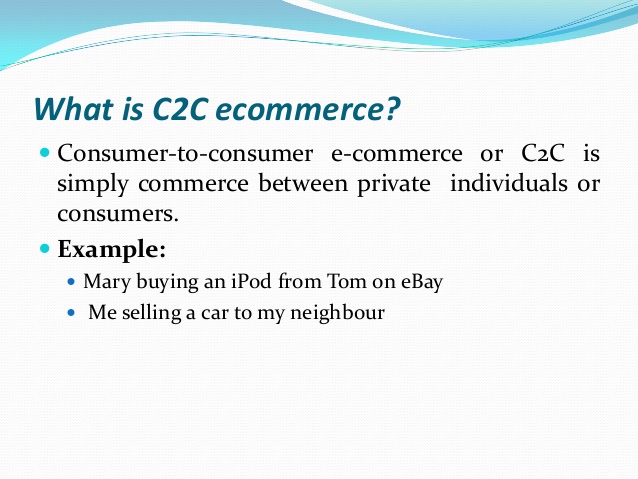 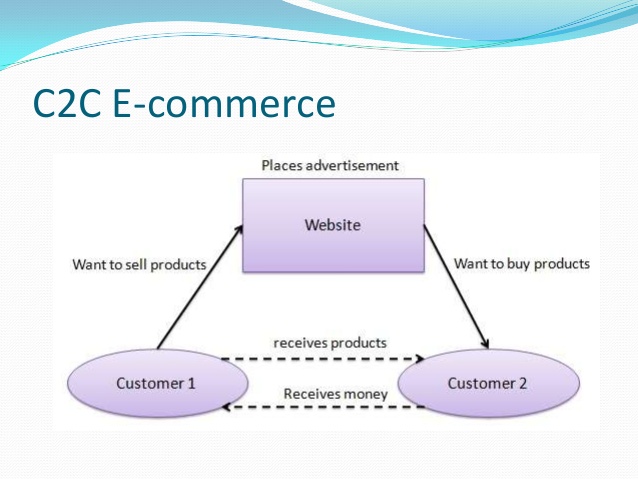 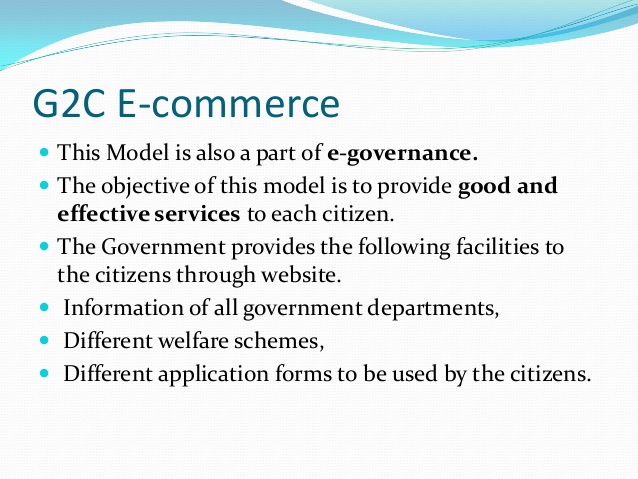 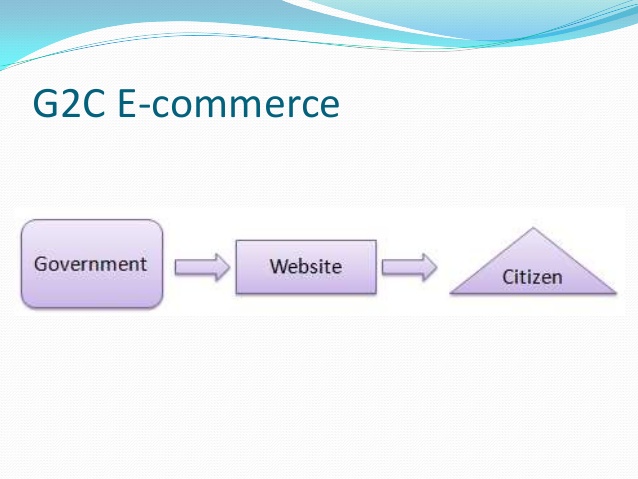 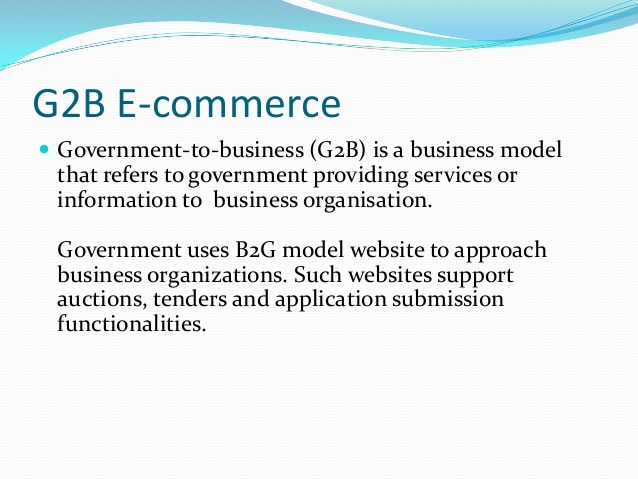 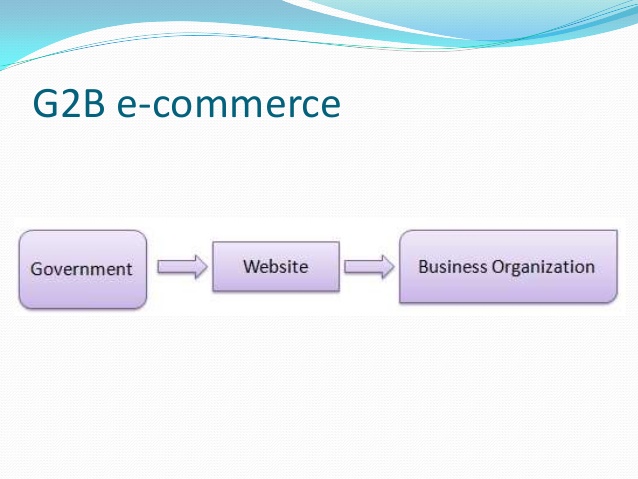 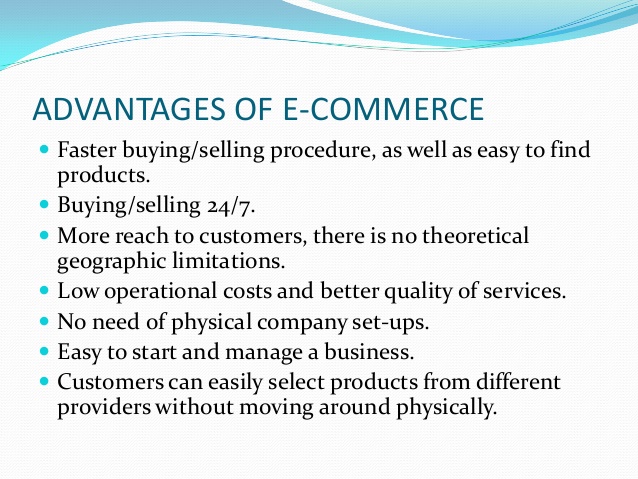 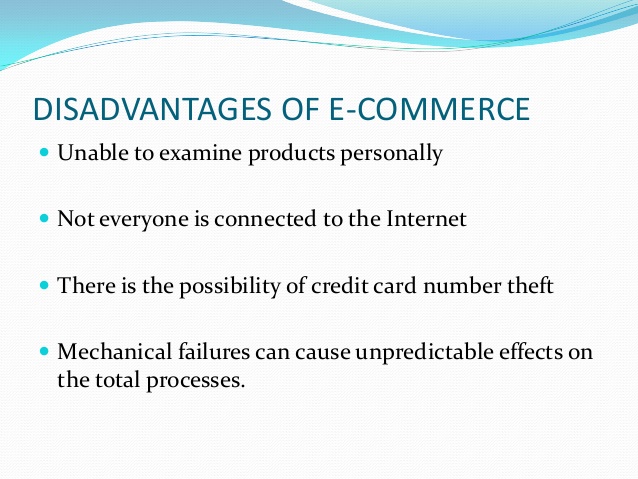 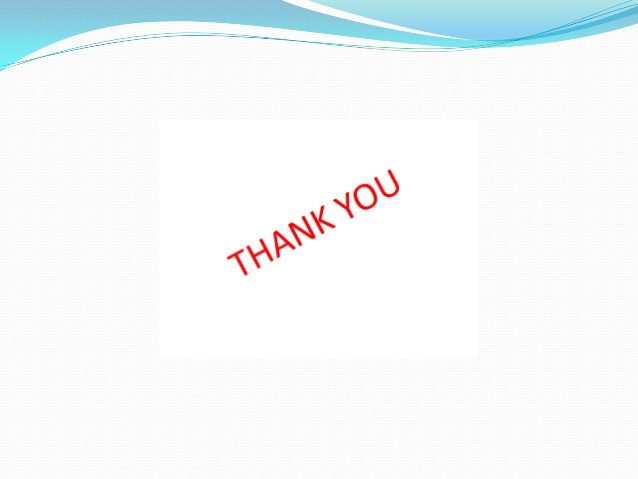